1
Theme 2  - Nomination Process
Guidance Plan:
Nomination filing stage is the starting point of the election process and a very vital stage for the RO.
The RO should note that the ECI announces the Election Schedule which will be available for reference in the form of a Press Note. The schedule will mention the various stages of the election process. 
RO should also note that the announcement of schedule by ECI via the Press Note is different from the notification calling the election, which will be a subsequent stage. Filing of nomination starts only from the date of election notification. 
The slides explain the various statutory and non-statutory ‘Forms’ and ‘Notices’ to be issued on the part of the RO, starting with the public notice of election. 
Instances of omission on the part of RO, during the nomination filing process, which resulted in vitiation of the process have been brought out in the slides, checklists, Dos & Don’ts. 
RO should remember that certain defects in the nomination paper can be cured at the time of receiving the nomination paper and the RO has to do the necessary preliminary examination, at the time of receiving the nomination papers. 
The protocol to be observed in the last hour of nomination filing has been brought out in the slides, Dos & Don’ts and Risk Management part should be carefully studied.
RO must correlate the IT tools and platforms of the ECI which run in parallel for this particular sub-thematic including the facility of ONLINE FILING OF NOMINATIONS.
2
Notification – for GE – and - bye elections
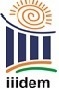 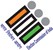 Notification for GE:
Filing of nomination starts on the date of notification by the President/Governor under S 14/15 RPA 1951.
 ECI also issues a notification S 30 RPA 1951 on the same day 
(NB – not to be confused with the Press Note issued by ECI. PN usually is issued a week in advance and contains the date on which the notification is to be issued and also lays down the entire schedule of the election. Generally, not held to be a statutory document. Therefore, the date of notification as mentioned in PN becomes the immutable starting point for the election process, i.e., Nominations)
 Ro to issue public notice of election (S. 31 RPA 1951) in Form – 1 
    (appended to COER, 1961)
 NB1:Public notice has to be under the signature of the RO only
NB2: any material defect in the Public Notice will vitiate the process – eg. in next slide
Notification for Bye-election: 
S 149 & 150 RPA 1951 – Notification for Bye-election is issued by ECI (not President/Governor)
 - rest of the process same as for GE
Contd…
3
Notification – for GE – and - bye elections - contd
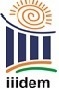 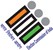 Case where the election notification was rescinded on account of improper public Notice.

In a bye-election to the Lok Sabha in Uttar Pradesh, the Public Notice was issued by the DM whereas the ADM was the RO. When this error was noticed, the ECI cancelled the election notification and issued a fresh notification subsequently. (Akbarpur PC/ Ambedkar Nagar)
4
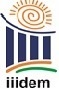 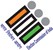 Public NoticeParticulars to be specified [in Form 1; COER, 61]
Specify the election.

Mention the place at which nominations are to be filed  (normally at the headquarters of RO) .

 Specify the ARO who will receive nomination paper in addition to RO.  In normal circumstances, only one ARO should be so specified.
 
 Mention the last date of  filing nomination, date, time and place of scrutiny, withdrawal and date & hours of poll.  
All details are mandatory
Contd…
5
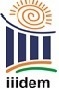 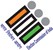 Public Notice-Publishing (ECI Instructions) – Contd.
Public notice to be published in the morning of the date of notification well before 11:00 AM (time for commencement of nomination filing).

Notice shall be in English and official language of the State. 

Notice to be displayed on the notice board of RO, AROs and in other prominent public offices. ( O/o Panchayat Samiti, Gram Panchayat, etc.)

NB: Omission of any of the above details, will amount to a material defect
6
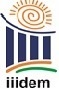 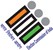 Public Notice – Form 1 - contd.
NOTICE OF ELECTION
Notice is hereby given that :-

(1) an election is to be held of a member to the House of the People /.................... ..............................
Legislative Assembly/.................................Legislative Council in the 
.................................................. constituency; 

OR
Hyperlink to be Form 1, COER 1961
Contd…
7
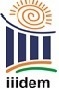 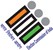 Public Notice – Form 1 - contd.
(1) an election is to be held of a member(s) to the Council of State /............... .................................... legislative Council/ ................................................. by the elected members of the ..............................................Legislative Assembly. 

(2) nomination papers may be delivered by a candidate or any of his proposer to the Returning Officer or to .......................................................... Assistant Returning Officer, at ..................................................... between 11 A.M. and 3 P.M. on any day (other than public holiday) not later than the ...............................................
Contd…
8
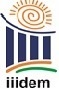 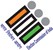 Public Notice – Form 1 - contd.
(3) forms of nomination paper may be obtained at the place and times aforesaid; 

(4) nomination paper will be taken up for scrutiny at ................................................ on ........................................................ ............................................................. at ................................................. 

(5) notice of withdrawal of candidature may be delivered either by a candidate or his proposer or his election agent 2[who has been authorised in writing by the candidate to deliver it] to either of the officers specified in paragraph (2) above at his office before 3 P.M. on the .........................................................................................
Contd…
9
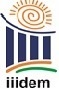 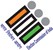 Public Notice – Form 1 - contd.
(6) in the event of the election being contested, the poll will be taken on .................. between the hours of .......................................... and... .................................... 

Place ..............................                                 				 Date ...............................              .....................................Returning Officer.]
10
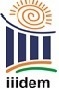 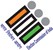 Filing of Nominations - Restriction on Number of vehicles and people at the time (ECI Instructions)
Maximum three vehicles in the convoy of a candidate or accompanying him to be allowed to come within a periphery of 100 meters of ROs/AROs Office 
Maximum five persons (including the candidate) can be allowed to enter the Office of ROs/AROs at the time of filing nomination.
Any violation of this instruction at the time of filing nomination papers will be seriously viewed by the Commission and actions will be taken against DEO/RO or such other person including candidate and or his party responsible for violation.
NB: for COVID circumstances, if relevant, check for revised instructions
11
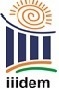 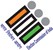 Instructions on Videography and safe custody of documents (ECI Instructions)
Process of filing nomination to be videographed.
Continuous/unedited videography in the last hour of filing nomination (2 PM onwards on the last day )
Keep all papers securely. Avoid misplacing.
RO/Specified ARO to be available at the place of filing throughout the nomination filing period.
12
Security Deposit  (RPA 1951 for requirement of Security Deposit & COER 1961 Security Deposit - Prevailing amount for LS and LA )
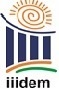 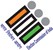 Rs.25,000 for Lok Sabha election. 

Rs. 10,000 for Assembly election. 

Half the amount for SC/ST candidates (even in general constituencies). 
To be made either in cash before the RO/ARO or in RBI/ Treasury- no deposit acceptable by cheque or Bank draft.
Deposit to be made when filing the first set of nomination or prior to it.
No question of submitting at the time of Scrutiny.
NB 1: please reconfirm the prevailing Security amount as per the latest provisions of the COER 61
13
Requirements for valid nomination [S 33(1)RPA 1951]
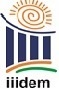 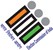 Form 2A & Form 2B (COER 1961) for LS and LA respectively
To be presented before RO/ specified ARO only
Can only be filed at the  place mentioned in the public notice.
Can be filed only between 11 AM and 3 PM during the period for filing as per schedule notified by ECI under S 30 RPA 1951.
NB 1: ensure that Nomination Papers are not received outside the stipulated hours
NB 2: omission/default on any of the above may have vitiating effect – see slide nos. 49-57 for risks; Do’s & Don’ts
Contd…
Requirements for valid nomination - contd.
14
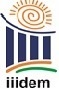 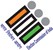 Nomination can be filed only by candidate or any of the proposers.
Cannot be sent by post or filed through any other person.
To be filed only at the prescribed place(s).
Nomination to be signed by the candidate and the prescribed number of proposers.
Cannot be filed on a public holiday.
 NB: Online nomination is not a complete filing process. It simply provides an option to the candidate to fill the forms  through the IT tools. Thereafter, the print has to be taken, signed by proposers/candidate and submitted in Physical form to the RO. (Guidelines for optional facility for candidates for online data entry of personal details in Nomination Form may be referred to along with the Suvidha APP.)
15
Proposers - Prescribed numbers [S33(1) RPA 1951]
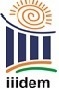 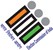 *Recognized Party-Recognized National Parties or recognized State Parties of the State concerned. 
**Proposers should be electors of the constituency concerned.
NB1: Candidates of recognized State party of another State will require 10 proposers for their nomination
NB 1: refer to the updated list of National and State Parties issued by ECI
Contd…
16
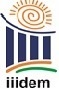 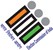 Proposers-clarifications – contd.
Under R 2(2) COER, 1961, in case of proposers who are illiterate persons, their thumb Impression has to be attested by the RO or an officer authorized by ECI.

Therefore Thumb Impression has to be affixed in the presence of the RO or the authorized officer (an Administrative Officer not below the rank of SDO has been authorized for the purpose by ECI) .

Form of nomination paper – Form 2A for Lok Sabha and Form 2B for Legislative Assembly maybe seen for reference.
17
For Reserved Constituencies
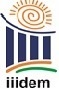 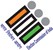 For reserved constituencies, candidates have to give a declaration (in the Nomination Form) specifying the caste/tribe to which he/she belongs. (S33 (2) RPA, 1951).
The candidate should belong to SC/ST of any State in case of LS election and should belong to SC/ST of that particular state in case of LA election (S 4,5 RPA, 1951)
It is desirable to obtain certificate to prove SC/ST status. 

NB: typical risk related to forged SC/ST Certificate and therefore adequate care to be taken by RO, such as checking with the issuing authority, wherever necessary
Documents to be filed by Candidates dismissed from Govt. Service./
18
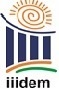 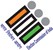 Documents to be filed by Candidates who are electors of a different Constituency
1.For a person dismissed from an office under Govt. of India/any   State Govt., to contest election within 5 years of dismissal:
Submit along with nomination paper, a certificate from ECI stating that the dismissal was not on account of corruption or disloyalty to State. (S 33(3) RPA 1951)

2. Candidate who is an elector of a different Constituency:
Certified extract of entries in the relevant roll to be submitted – (S 33(5) RPA 1951)
NB: If not filed with nomination, this can be filed till the time of scrutiny. RO to give a notice - in the check-list in the format as per ECI direction dated 7th February, 2019.
19
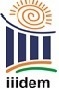 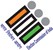 Affidavit by candidate
Candidate is required to file affidavit in Form-26 (revised Form circulated vide ECI letter dated 28-02-2019.)
The affidavit to be filed along with nomination paper or up to 3:00 pm on the last date of filing nomination.
All the columns in the affidavit must be filled in. No column should be left blank
If candidate does not have information to be filled in a column, he/she should fill – Not Applicable / Nil/Not Known
The affidavit should be typed or written legibly and neatly.
Contd…
20
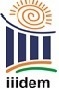 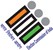 Affidavit by candidate…contd.
NB 1: previously, if candidate was/ is in occupation of Govt. accommodation for the last 10 years then he had to file additional affidavit along with no dues from concerned authorities – not required anymore as the requirement has been incorporated in Form 26 COER 1961

NB 2: No Dues certificate: Mandatory if the prospective candidate has been in occupation of Government accommodation anytime in last 10 years- Ground for rejection

Non- furnishing of affidavit is defect of substantial character.
21
Additional points of note w.r.t  Affidavits by candidate
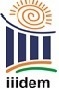 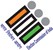 Affidavit to be sworn before notary public/oath commissioner/magistrate of the first class. 
Affidavit to be typed or written legibly and no columns to be left blank.
If the affidavit has not been filed with nomination or any column left blank, in that case, notice to be given (as per check list – slides 35-40).
22
Action by RO on Affidavits in Form 26 as per ECI Instructions
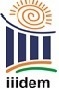 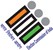 Copy to be displayed on notice board of RO and also notice board of ARO if his office is in a different place.  If office of both RO and AROs are outside the boundary of constituency, one set of copies of affidavits to be displayed in a prominent public place within constituency limits. 

Copies to be supplied free of cost to whoever requests for it. Copy to be uploaded on website of CEO within 24 hours of filing. 

If anyone files affidavit pointing out false statements in any affidavit, that also to be displayed on notice board.

NB 1:RO is not required to conduct enquiry into correctness of statements in the affidavits.
NB 2: Please see ECI letter Dated 26-04-2014 and 24.08.2021
23
Candidates with Criminal  antecedents - Amendments made to Form 26
Ref.: Public Interest Foundation Vs UOI &, Lok Prahari Vs UOI
Court order:
Details of criminal cases to be put up in BOLD letters in Form 26
Candidate to inform the political party about criminal cases
Political party to mandatorily put the details on its  official website
Both candidate and political party to issue declaration in widely circulated newspapers in the concerned area and in TV Channels (at least thrice after filing nomination papers)
24
Directions of Commission regarding Criminal Antecedents of Candidates - Checklist
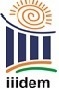 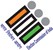 Format C1 for candidate
Format C2 for Party
Format C3 – in case of candidates having criminal antecedents, a reminder by RO/ARO
Format C4 – report to RO By candidates
Format C5 – report to  CEO By Party
Format C6 – report to Commission By CEO
Format C7 – Publication by Party
Format C8 – report to Commission by Party
Format CA -  report to Commission by CEO & RO
NB: Declaration both in newspapers and TV channels
25
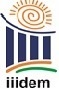 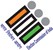 Photographs of Candidates – ECI Instructions
As per Form 2A & 2B COER, 1961 (circulated vide ECI letter dated 7th July, 2017), each candidate has to affix a photograph on the nomination paper

Candidates required to submit stamp size (2 cm x 2.5 cm) photograph, in addition to affixed photograph.

Photograph of candidates is required to be printed on Ballot Paper
26
Preliminary Examination - S 33(4) RPA 1951,
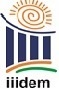 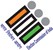 Preliminary examination from technical standpoint at the time of receiving nomination paper. S 33(4) RPA 1951

Entries relating to electoral roll details to be compared

Clerical errors in names, Sl. No. etc. can be allowed to be corrected or even ignored.

Defects, if any, to be pointed out to candidate
27
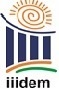 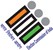 Forms “A” and “B” by Pol. Parties – Symbols Order, 1968
Paragraph 13 of Symbols Order, 1968 provides requirements for treating a candidate as a candidate set up by political party.

Forms A and B to be filed latest by 3 PM on the last day of filing nomination.

Both Forms A and B to be submitted to RO.

Forms A & B  to be signed in ink in original.  
NB: Photocopy of Form A & B is not acceptable. Forms received through  Fax/e-mail also not  acceptable.
28
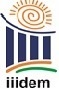 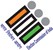 Forms ‘A’ & ‘B – contd.
There is provision in Form B to cancel the notice given in favour of a candidate by submitting a fresh Form B (by 3 PM on last date of filing nomination) mentioning the name of the new candidate, and specifically rescinding the notice given earlier in favour of the first candidate.

If you receive Form B  from the same party in favour of more than one candidate, duly signed by the authorized office-bearer, and there is no cancellation/rescinding  of  Form B for any candidate, then among such candidates, the one who filed nomination paper first shall be treated as the candidate sponsored by that Party (Para 13A of Symbols Order).
29
Oath/Affirmation (Articles 84 & 173 of Constitution of India)
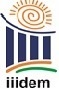 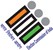 Oath has to be made and subscribed by the candidate in person after the submission of nomination paper to RO and by the day before the date of scrutiny of nominations. (Latest by mid-night of the date preceding the date of scrutiny)
 Multiple Nomination paper - One oath is sufficient for all nomination papers if candidate is contesting from same house.
Two separate oaths are required for contesting to different houses (Lok Sabha/Legislative Assembly). 
NB: Oath to be made only after filing nomination and before the day of scrutiny (ruling by the Apex Court & so cited in the ROs Handbook)
Contd…
30
Oath/Affirmation (Articles 84 & 173 of Constitution of India) – contd.
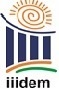 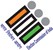 Candidate required to make oath or affirmation in the prescribed format in person. 
Certificate of oath to be given to  the candidate without his applying for it.
Onus is on candidate to produce Certificate of Oath before the RO (wherever taken before a different authority).
RO/ARO are authorized authorities before whom oath can be made.
Oath can also be taken before certain other authorities prescribed by ECI
Contd…
31
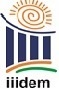 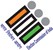 List of  other/all Authorities before whom Oath or Affirmation to be made (as prescribed by ECI Order)
AUTHORITIES BEFORE WHOM OATH OR AFFIRMATION TO BE MADE
RO or any of the Assistant ROs of the constituency.
All stipendiary Magistrates of the first class, District Judges and persons belonging to judicial service of the State.
Superintendent of the prison if the candidate is confined in a prison.
Commandant of the detention camp if the candidate is under preventive detention.
Medical Superintendent/Medical Practitioner attending to the candidate in case candidate is admitted in hospital.
Contd…
32
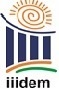 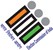 Authorities before whom Oath or Affirmation to be made (as prescribed by ECI Order) contd
AUTHORITIES BEFORE WHOM OATH OR AFFIRMATION TO BE MADE
Diplomatic or Consular Representative of India in the country, if the candidate is out of India.
Any other person nominated by the ECI, on application made to it.

NB 1: Certificate of oath to be given to the candidate without his applying for it.
NB 2: If taken before a different authority-Onus is on candidate to produce Certificate of Oath before the RO
Contd…
33
Action by RO on receipt of Nomination Paper – 10 Steps
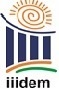 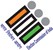 Step 1: Enter date & time of receipt and put his/her initials thereon
Step 2: Give running serial number in order of presentation of Nomination Papers 
NB: each Nomination paper has to be given a separate serial number, even if more than one Nomination Paper is filed by the same candidate
Step 3: Fill up Part-VI of Nomination Form & handover to candidate/proposer as acknowledgement
Step 4: Give notice of time, date & venue for allotment of symbols, to each candidate 
Step 5: Fill up check list in duplicate (See ECI letter No. 576/3/ECI/LET/FUNC/JUD/SDR/2013 dated 07-02-2019) and handover one copy to candidate/proposer filing nomination
Contd…
34
Action by RO on receipt of nomination – contd.
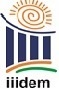 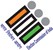 Step 6: Point out defects, specifically mention documents not filed and/or found defective in any manner in the second part of checklist as notice to candidate for filing the same within prescribed time limit.
Step 7: Obtain specimen signature of candidate
Step 8: Ask candidate to write down his name in the language in which ballot paper to be printed.
Step 9: Handover to candidate/proposer-
The Register prescribed for maintaining day-to-day account of election expenses with all connected documents & obtain acknowledgment.
An extract of S 127A.
Step 10: Advise the candidate to make and subscribe oath.
35
Check List of documents in connection with filing of nomination – ECI Instructions
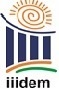 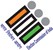 Original/Duplicate		              (Original to be kept with nomination paper and 				     duplicate to be handed over to candidate)
Check List of documents in connection with filing of nomination

	Name of constituency : ….………………………………………..
	Name of the candidate : …………………………………………
	Date and time of filing nomination paper: ………………
	Sl.No. of nomination paper : …………………………………
Contd…
36
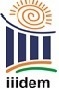 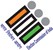 Check List Contd..
Contd…
37
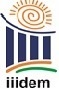 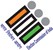 Check List Contd..
Contd…
38
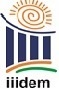 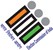 Check List Contd..
Contd…
39
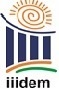 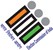 Check List Contd..
The following documents which have not been filed should be filed as indicated below:
	(a) ……………should be filed latest by……………….
	 (b) Above mentioned columns in the Affidavit in Form 26 have been left blank.  You must submit a revised Affidavit with columns duly filled up before the commencement of scrutiny of nominations, failing which the nomination paper will be liable to be rejected
	(c) …………  should be filed latest by…………..
 
	Received:
	………………………….                                              		    ………………………
	(Signature of candidate)                               		 	Signature of RO/ARO
	
	Date & Time :
	Place:
Contd…
40
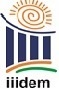 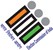 Check List Contd..
N.B.:
The Affidavit in Form 26, Forms A & B have to be filed latest by 3.00 P.M. on the last date of filing nominations.
If columns have been left blank in the affidavit in Form 26, this should be specified against item 1, and candidate should be asked to submit an affidavit complete in all respect, latest by the time fixed for commencement of scrutiny of nominations. Failure to submit revised affidavit complete in all respects. Even after reminder by RO will be a ground for rejection of the nomination paper.
Oath has to be taken after filing nomination paper and before the date fixed for scrutiny.
Certified extract of electoral roll can be filed up to the time of scrutiny.
41
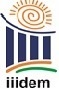 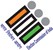 Acknowledgment of Nomination Paper
NB 1: Apart from acknowledgement in Part-VI of nomination form, checklist duly filled is a further acknowledgement. 

NB 2: All notices for filing various documents shall be  given in checklist itself.
42
Other documents to be handed over to candidates at the time of filing of nominations – as per ECI Instructions
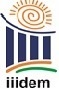 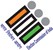 Handover the Register prescribed for maintaining day-to-day account of election expenses, along with all other connected documents.

Obtain an acknowledgment from the candidate/proposer filing the nomination.

Handover an extract of S 127A (printing/ publishing of pamphlets, posters etc.)

Pls refer to ‘ENCORE : ONLINE NOMINATION’,
43
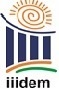 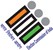 Notice of nomination
RO to publish on Notice Board a notice in FORM-3A regarding nominations received up to 3 PM of each day during the nomination filing period.(S 35 RPA 1951, R.7 COER 1961)
Where the Specified ARO receives nomination in a different place such ARO should also publish such notice in FORM-3A and keep the RO informed on a daily basis.
In case more than one nomination papers is filed by one candidate, notice must be given for all of them.
44
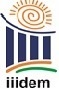 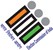 Preparation of List of nominated candidates – ECI Instructions
To be prepared after 3 PM on last day of filing, as per format given by ECI – Handbook . Ch-V
Candidates to be classified in 3 categories- 
(i) Recognized parties, 
(ii) Registered unrecognized parties and
(iii) independents.
Within each category,  names of candidates shall be arranged alphabetically as per languages prescribed by ECI
Recognized parties of other States will be included in the 2nd category (registered unrecognized party). 
Even if more than one candidate has claimed to be set up by the same party, all such candidate may be included in relevant category.
45
Arrangements for facilitating the Nomination Process (Instructions of ECI)
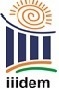 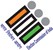 Arrangements inside Nomination Hall
Copies of latest Form – 2A/2B
Copies of Form – 26 (Affidavit)
Clock
CCTV/Videography
Counter for Security Deposit
Adequate support staff
Slips for last hour of nomination
Contd…
46
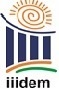 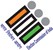 Arrangements for facilitating the Nomination Process - contd
Arrangements inside Nomination Hall - Other Documents -  
Copy of oath
Form C-1 and C-3
Check list
Expenditure  Registers
Extract S 127A
Format of declaration of photograph of candidate
Register for obtaining specimen signature
Separate notice for indicating date and time for allotment of symbols
Contd…
47
Document Checklist for error-free Nomination Process (Instructions of ECI)
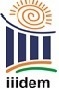 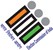 Affidavit  - Form 26 :-
Prescribed Formats
All columns to filled up
NA/Nil/Not Known
Signature and Notarization
Notice in check list
No dues Certificates
Criminal Antecedents
Display and uploading of Affidavits and counter affidavits
Wide dissemination of Affidavit
Contd…
48
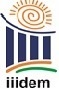 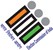 Document Checklist for error-free Nomination Process (ECI Instructions) – contd.
Documents required with Nomination Paper :-
Affidavit – From 26
No dues Certificate (wherever required)
Security deposit proof
Oath certificate
Certified Extract of Electoral Roll (wherever required)
SC/ST certificate (desirable)
Form A and Form B ( for party candidates)
Certificate from ECI under S 9 RPA 1951 (Only for dismissed govt. servant)
Photograph
49
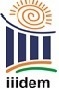 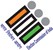 Risks associated with Nomination Process – contd.
RISK No 1: Incorrect notification about designation of RO may lead to legal complications.
It must be doubly checked that the designation of the Returning Officer in all notifications and notices is the same as notified by ECI in the State Gazette. 
It may be desirable to have a new office seal made if so required.
Contd…
50
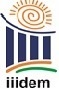 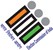 Risks associated with Nomination Process – contd.
RISK No 2: Hasty receipt of nomination papers and documents may lead to avoidable rejections later.
Every single nomination and accompanying documents should be checked at the time of submission.
Deficiencies, if noticed , should be communicated to the candidate/proposer in writing, mentioning specific time and date before which the said defect must be got rectified to the satisfaction of the RO.
Contd…
51
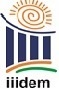 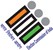 Risks associated with Nomination Process – contd.
RISK No 3: Last hour rush on last date of nomination may lead to complaints about difficulty in access.
Adequate security should be ensured in the entire campus of the office of the RO to control people and allow smooth entry of candidates/proposers.
Contd…
52
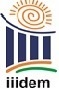 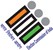 Risks associated with Nomination Process – contd.
RISK No 4: Frivolous complaints about non-receipt of forms, though claiming to be within time.
The clock for public view in RO’s office should be checked regularly and on the last day in particular. 
Uninterrupted videography should be done of the proceedings in the last hour, on the last day of nomination, which should cover all person including ECI Observer present and events in the hall/room with a clear view of the clock.
Contd…
53
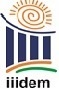 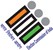 Risks associated with Nomination Process – contd.
RISK No 5: Undue request to permit submission of documents beyond the hour prescribed.
The RO must scrupulously follow the statutory rules and ECI guidelines about the time-limits for submitting forms and supporting papers.
Contd…
54
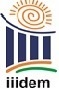 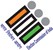 Risks associated with Nomination Process – contd.
RISK No 6: Lack of pre-check may lead to delay at the time of scrutiny..
Following a prescribed check-list, all nomination forms and accompanying documents like Affidavit, electoral roll extract, caste certificate where needed, security deposit receipt, etc. must be checked after the nomination time closes
Ensure that no Affidavit/document in an old/obsolete format gets accepted
Contd…
55
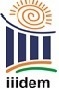 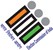 Do’s during nomination process
Do’s 
Double check designation of RO in all Notifications & Notices-to be same as in State Gazette by ECI.
Carefully check the documents received with nomination papers & communicate all deficiencies in writing in the checklist.
Keep adequate security and arrangements for last day rush and videograph the process in the last hour.
Maintain separate file for different candidates
Contd…
56
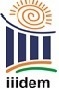 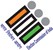 Do’s during nomination process-Contd
Do’s 
Follow statutory rules and ECI guidelines and the prescribed checklist.
Check every Form A and B at the time of receiving nominations with respect to the office address given in the list of registered political parties issued by the Commission before every general election.
Keep all the nomination papers and connected documents filled by a candidate together and in safe custody of RO.
57
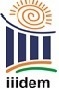 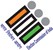 Don’ts during nomination process
Don’ts 
Hasty receipt of nomination papers.
Inadequate arrangements for last day rush.
Improper videography of the process.
Not following statutory rules and ECI guidelines
58
IT Applications for Nomination process:
ENCORE : ONLINE NOMINATION
Online scheduling of meeting for document submission.
Online security deposit facility and generation of e-affidavit
Data validation & alert to avoid mistakes.
Candidate Nomination
Digitization of nomination form to create database of candidate that used in various election process
Affidavit Portal
This allows citizens to view the complete list of Candidate Nominations who have applied for the elections and their affidavits
ENCORE : CANDIDATE NOMINATION & SCRUTINY (This facility to RO helps digitize the physically received nomination forms. RO can also perform other Nomination related processes  like uploading affidavits, multiple nomination, scrutiny, marking of validity, allotment of symbol and finalization of list.)

Apply multiple Nominations
Digitization of physically received forms.
Upload Affidavit and counter affidavit.
Candidate Scrutiny
Process of marking nomination as Accepted / Rejected / Withdrawn.
APP for Criminal Antecedents:
KYC APP